من أسباب بناء الرسول  المسجد النبوي
- لمراقبة تحركات الكواكب والنجوم
- ليكون مركزاً للحكم والقيادة
- ليُستخدم في الدفاع والهجوم
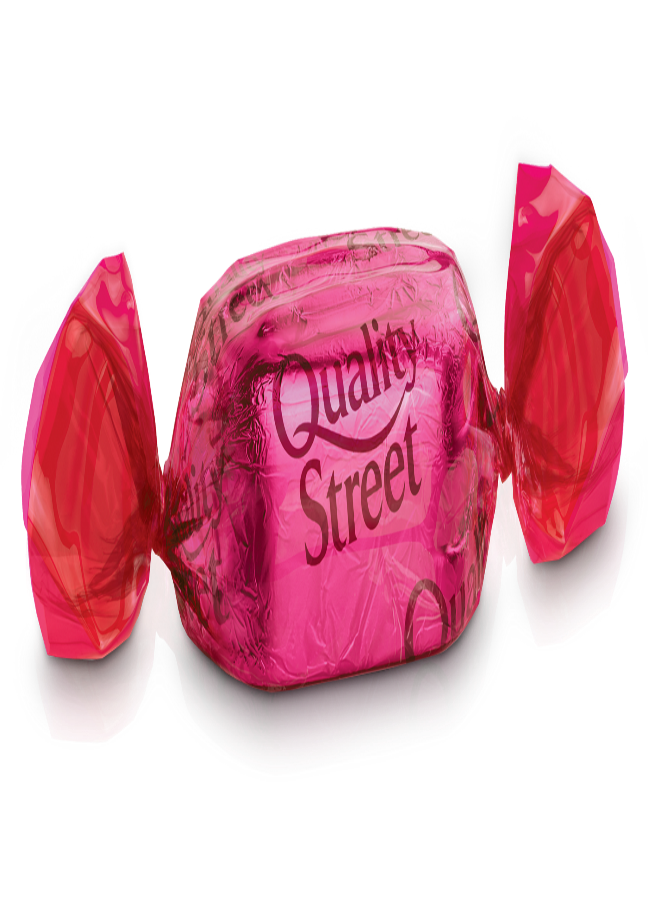 نال شرف مصاحبة  الرسول  في هجرته إلى المدينة
- أبو بكر الصديق 
- عمر بن الخطاب 
- عثمان بن عفان 
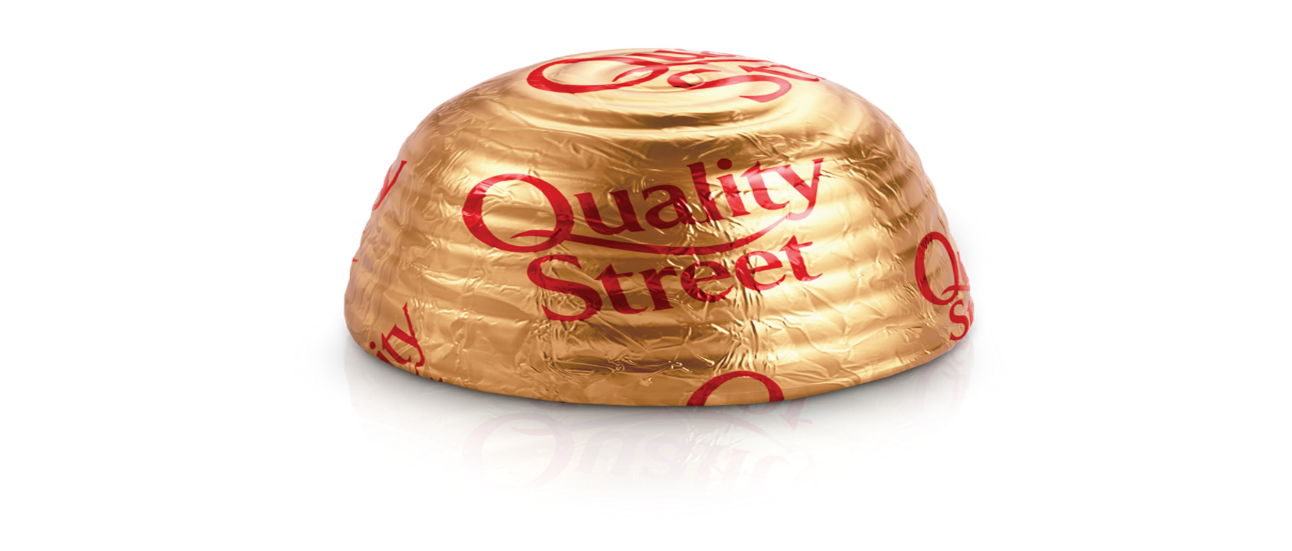 في رحاب آية
ما الرابط بين الآية الكريمة و درس اليوم ؟
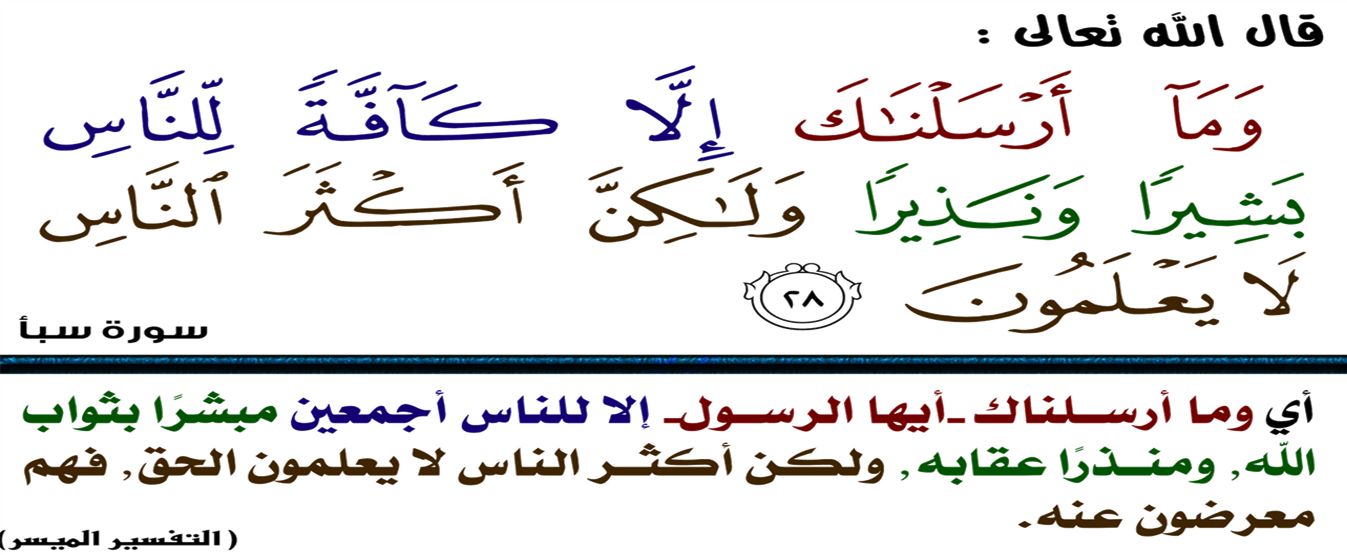 غزوات النبي 
(غزوة بدر وغزوة أُحد)
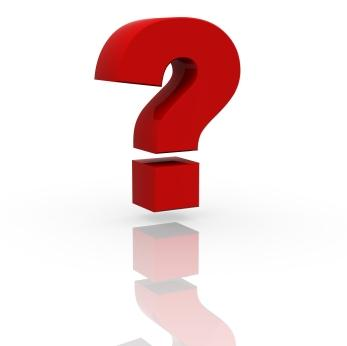 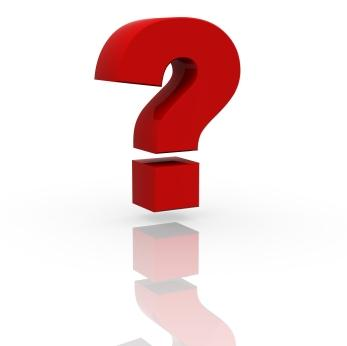 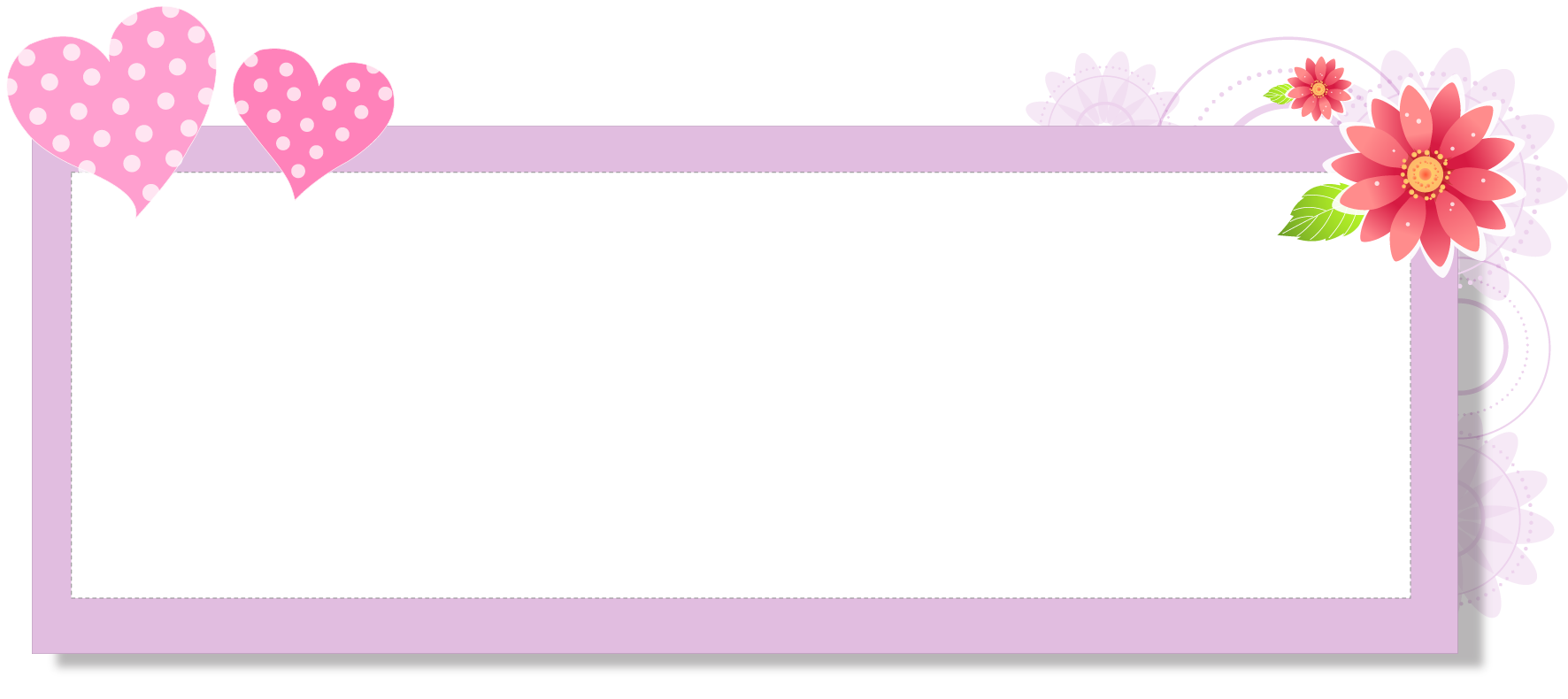 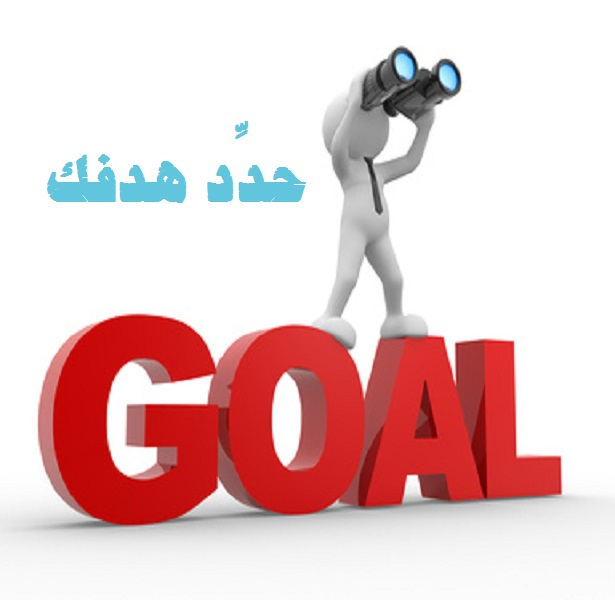 يتوقع من الطالبة بنهاية الدرس أن :

تفرق بين الغزوة والسرية 
تعلل قيام غزوة بدر
تصمم خارطة مفاهيم لغزوة بدر
تقارن بين غزوتي بدر و أحد
تشعر بالتضحيات التي قدمها الرسول  والمسلمون الأوائل في سبيل نشر الإسلام
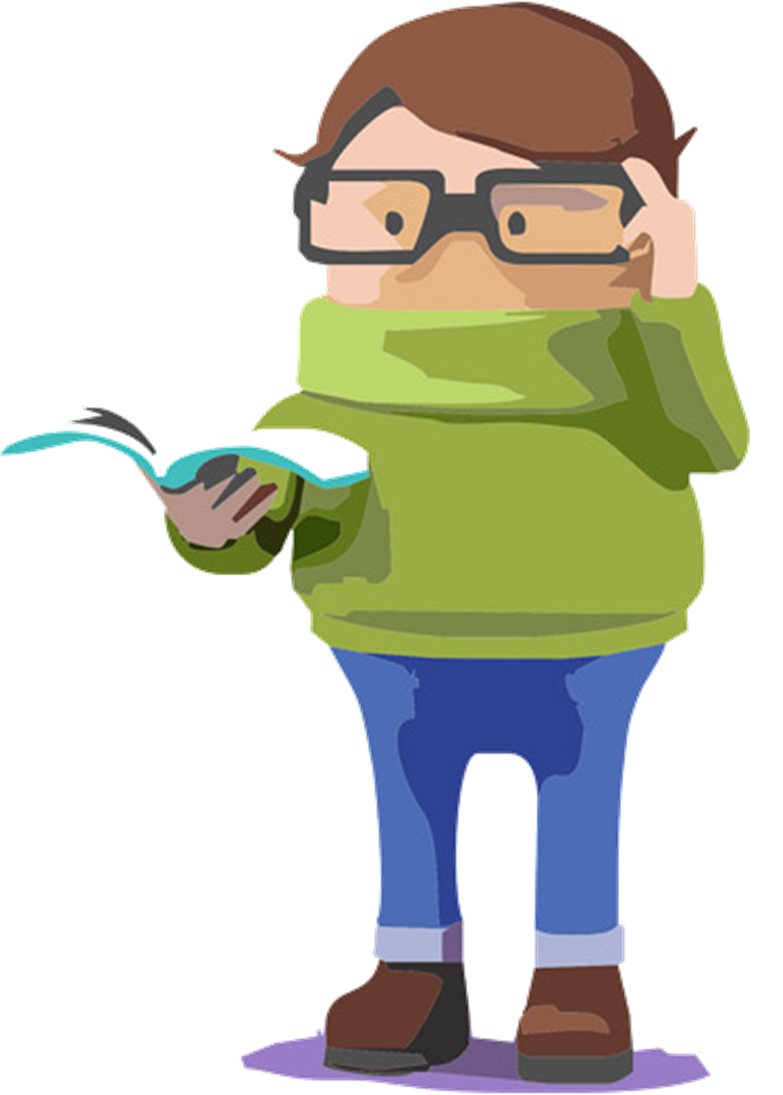 التصدي
تعرض له، تحداه
جماعة مسافرين يترافقون لاجتياز طريق صَعْب أو خَطِر
قافلة
سُلب
اِنتزع مُمْتَلكات بالقُوَّة وأَخذها غنيمة، نهَب.
عسكر
أقام
ثغرة
فُتْحة أو ثُلْمة، مَمَرّ في مَوضِع مسدود.
جبل أحد
سُمّيَ جبل أحد بهذا الاسم بسبب بُعدِه وتوحُّده وانقطاعه عن بقية الجبال من حوله
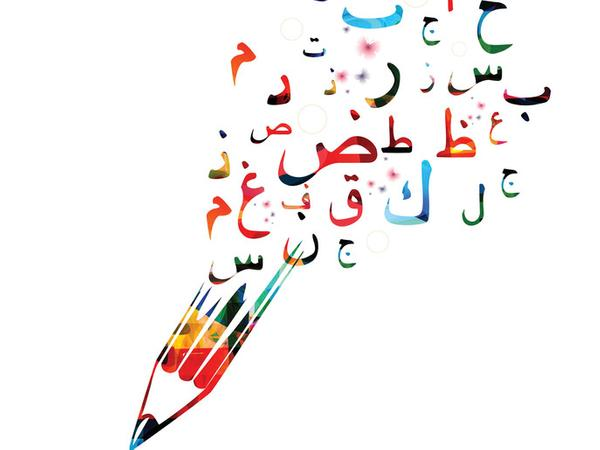 فرقي بين
والسرية
الغزوة
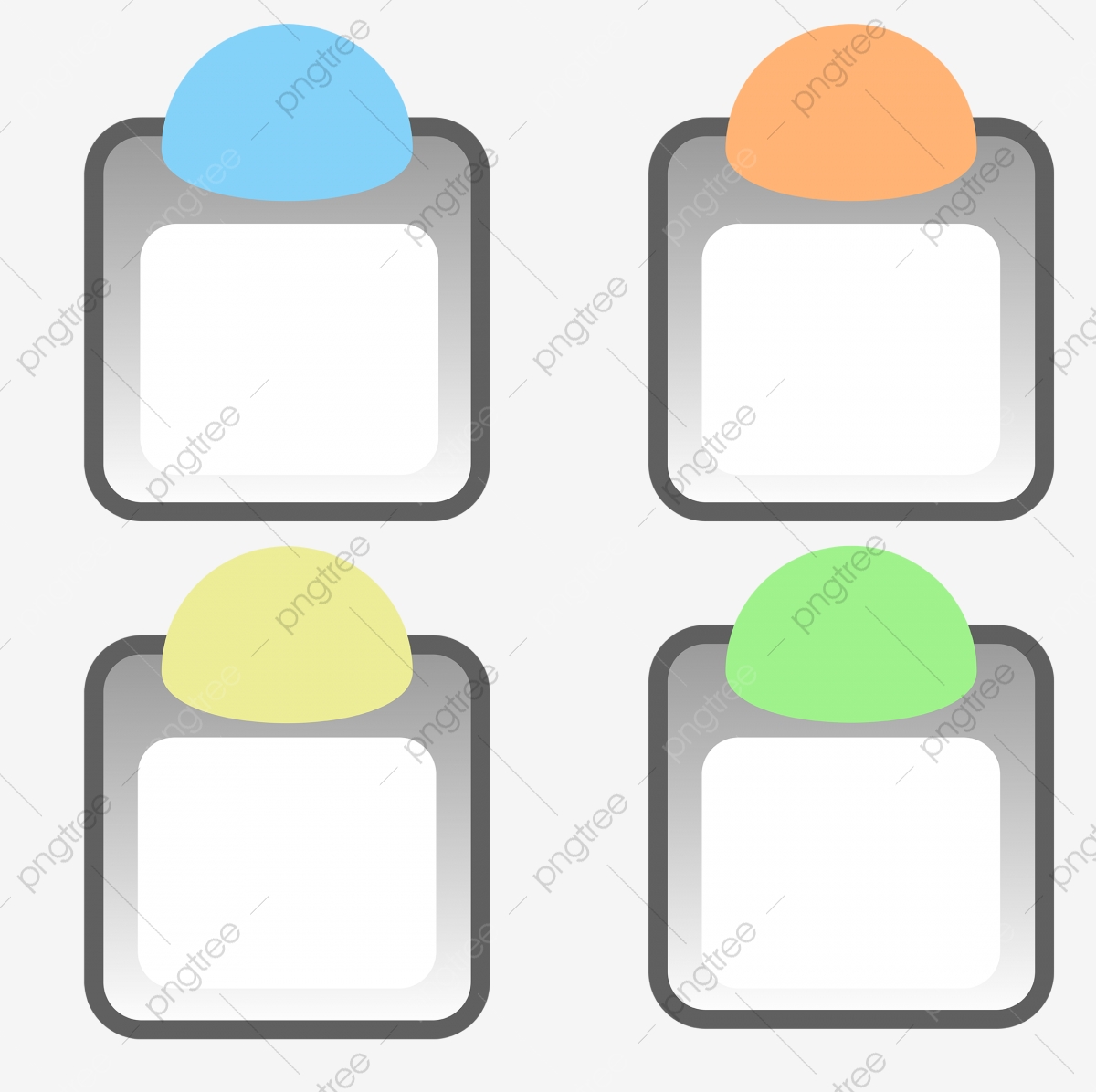 الغزوة
و
السرية
هي الحملات التي وجهها النبي  ولم يحضرها 
بنفسه
هي التي قادها النبي 
بنفسه
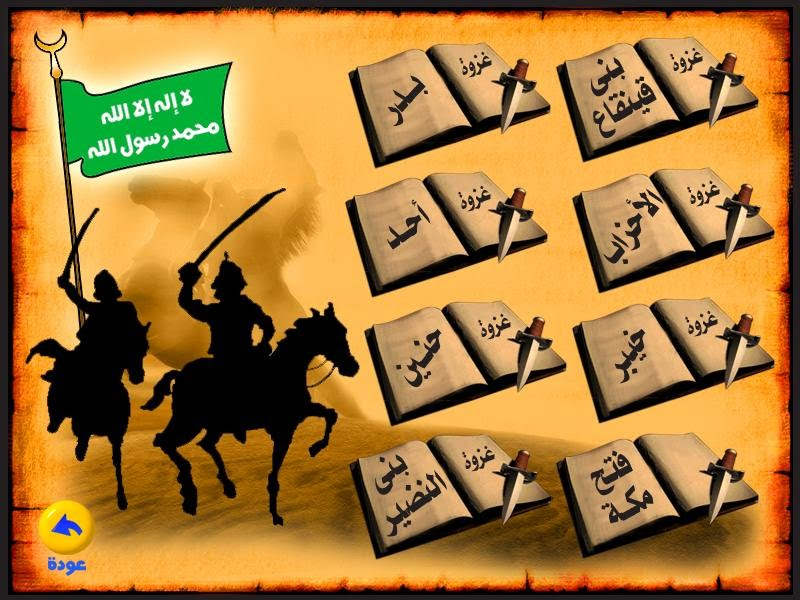 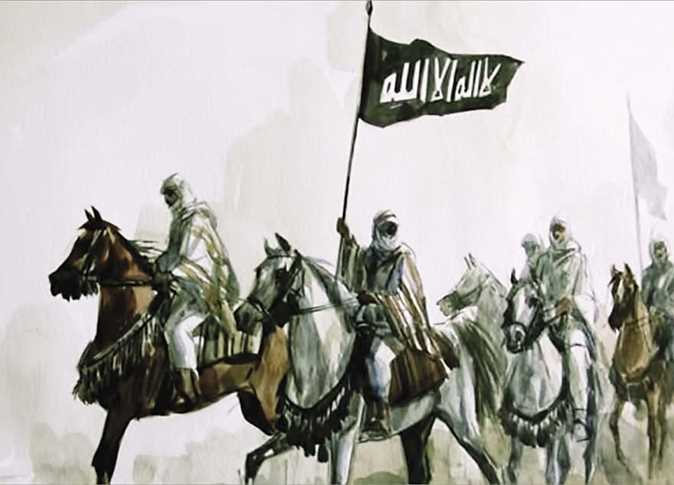 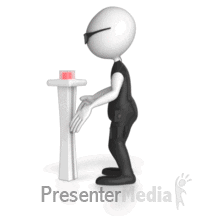 عددي أبرز غزوات الرسول 
غزوة بدر الكبرى 17 رمضان 2هـ
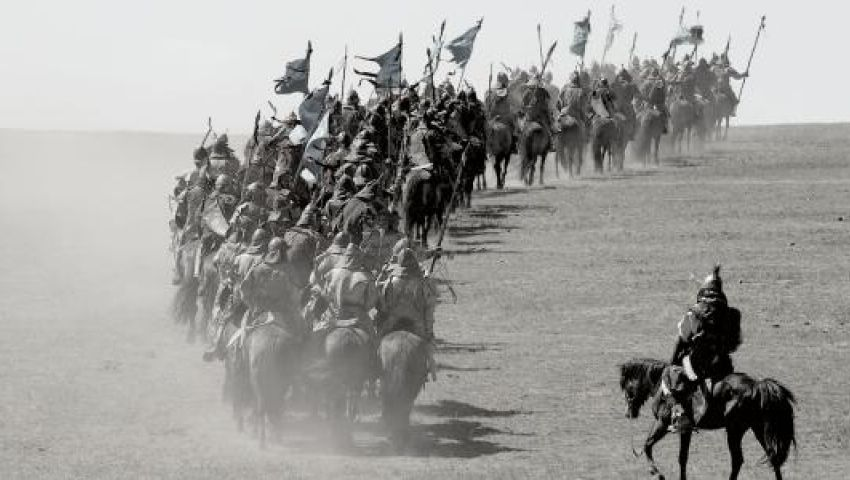 ابحثي عن إجابة ما يلي:
عللي 
قيام غزوة بدر
أراد النبي  أن يعترض قافلة أبي سفيان التي جزء منها مأخوذ من أموال المهاجرين ليعيد للمسلمين ما سُلب منهم  , فاستنجد أبو سفيان بقريش
لم يتمكن المسلمون من الاستيلاء على قافلة المشركين
السبب
النتيجة
نجا أبو سفيان بالقافلة
أخبر قريش أن لا حاجة لتحركهم 
لكن أبو جهل أصر على متابعة السير
استشار النبي  أصحابه في قتال المشركين أو العودة , فأيدوه في قتالهم
لأن أبو سفيان غيّر طريق سير القافلة إلى الساحل
اكملي الفراغات التالية بإجابات صحيحة
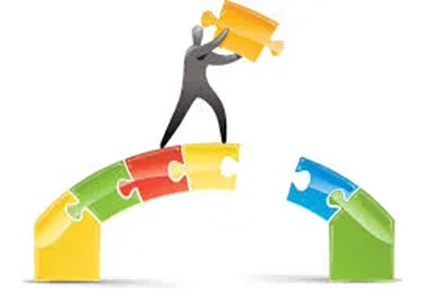 أبو جهل
النبي 
1000 مقاتل
319 مقاتل
انتصر المسلمون
استشهد 14 صحابي
قُتل من المشركين 70 رجلاً
و أُسر من المشركين 70 رجلاً
فجوة المعلومات
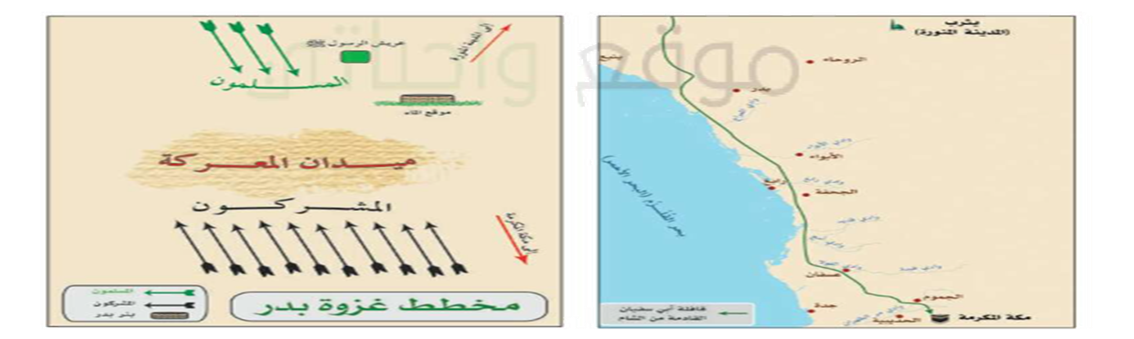 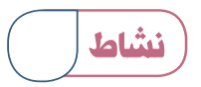 1
بالاطلاع على مخطط غزوة بدر يجيب الطلبة عن السؤالين التاليين :
أ) ما سبب اتجاه أبي سفيان بالقافلة نحو طريق الساحل ؟
خوفاً من ملاقاة المسلمين , ولينجو بالقافلة
ب) ما الذي يميز موقع جيش المسلمين  عن موقع جيش المشركين ؟
القرب من البئر
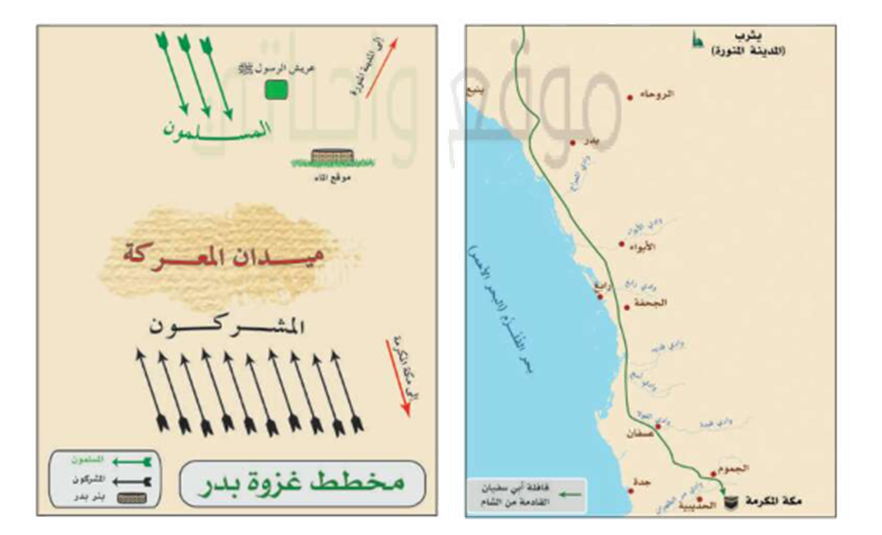 انتقام قريش من المسلمين  لهزيمتهم في  معركة بدر
عللي
قيام غزوة أحد
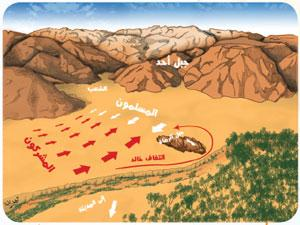 50 رامياً
عللي وضع النبي  50   رامياً على الجبل ؟
لحماية ظهور المسلمين
ترك الرماة مواقعهم على الجبل و خالفوا أمر الرسول 
احدث ذلك ثغرة في جيش المسلمين , فاستغل خالد بن الوليد ذلك , والتف حول الجبل ثم هاجم المسلمين وهزمهم
ظنوا أن الكفار قد انهزموا فتركوا مواقعهم للمشاركة في جمع الغنائم
قارني بين معركتي
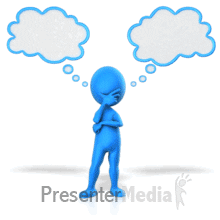 أحد
و
بدر
غزوة أحد
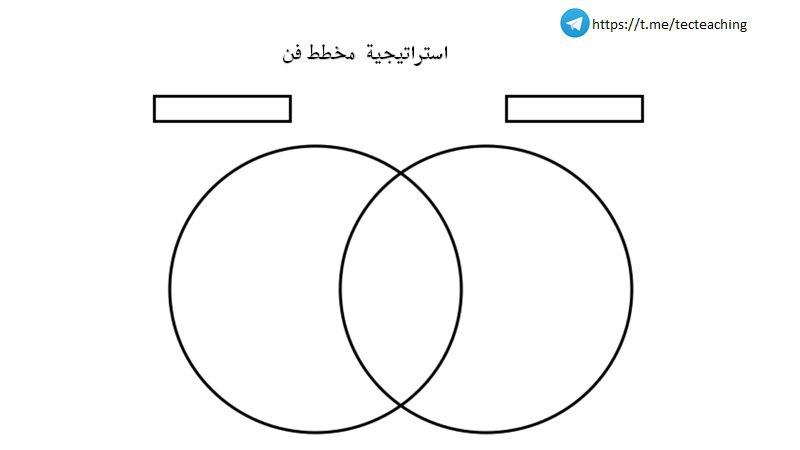 بدر
أحد
القادة

العدد

النتائج
القادة

العدد

النتائج
المسلمين الرسول  ,
 المشركين أبو سفيان
المسلمين الرسول  ,
 المشركين أبو جهل
المسلمين 319 مقاتل
 المشركين 1000 مقاتل
المسلمين 700مقاتل
 المشركين 3000 مقاتل
انتصر المسلمون
استشهد 14 صحابي
قُتل من المشركين 70 رجلاً
و أُسر من المشركين 70 رجلاً
انتصر المسلمون في أول المعركة ثم انهزموا عندما خالفوا  أوامر الرسول 
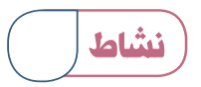 2
س) في رأيك ما الدروس المستفادة من خسارة المسلمين في غزوة أحد .
ضرورة عدم مخالفة أوامر الرسول 
ضرورة الأخذ بالأسباب
عبري برسالة شكر وتقدير
 لأبطالنا على الحد الجنوبي
واجب
منصة مدرستي
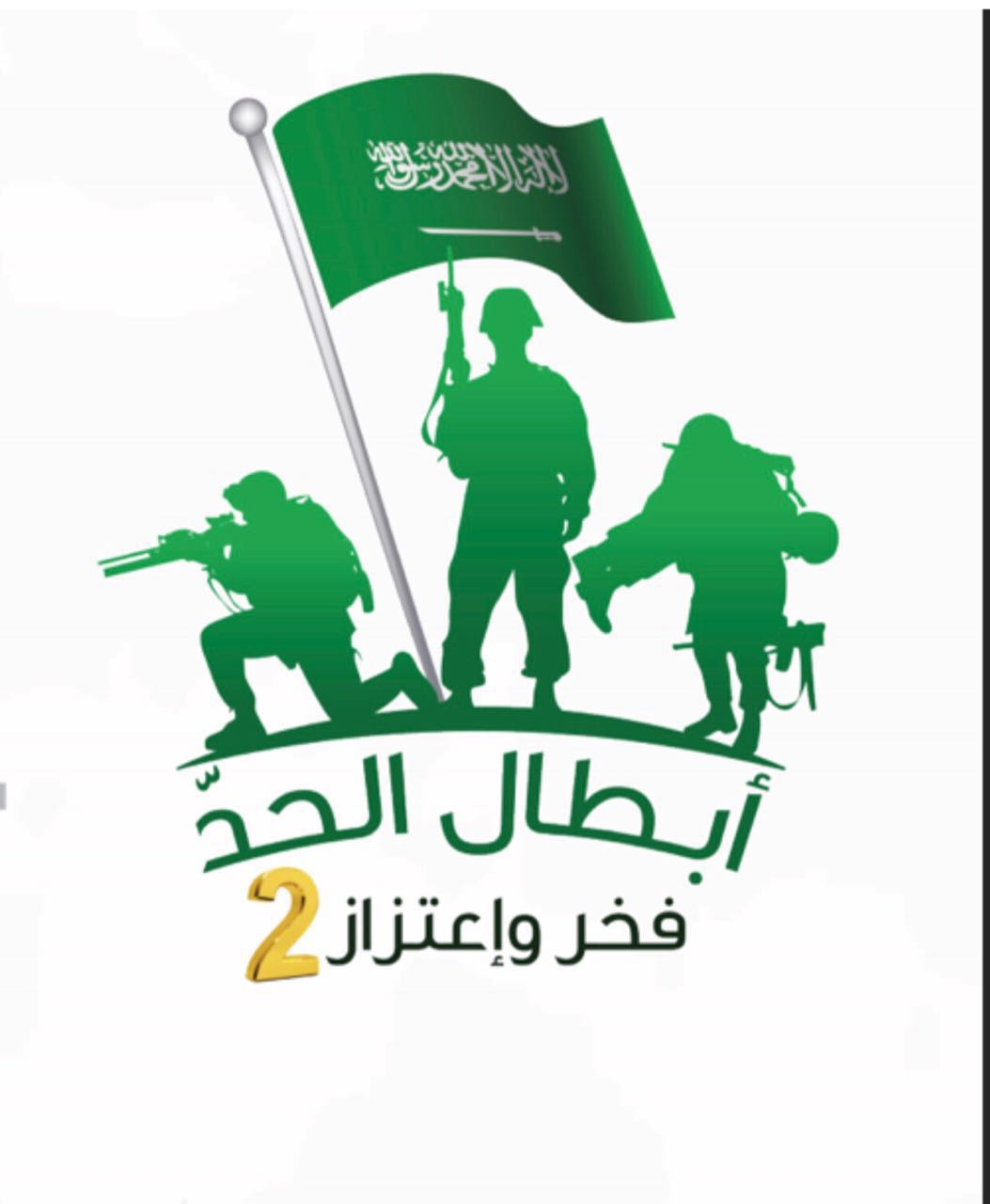